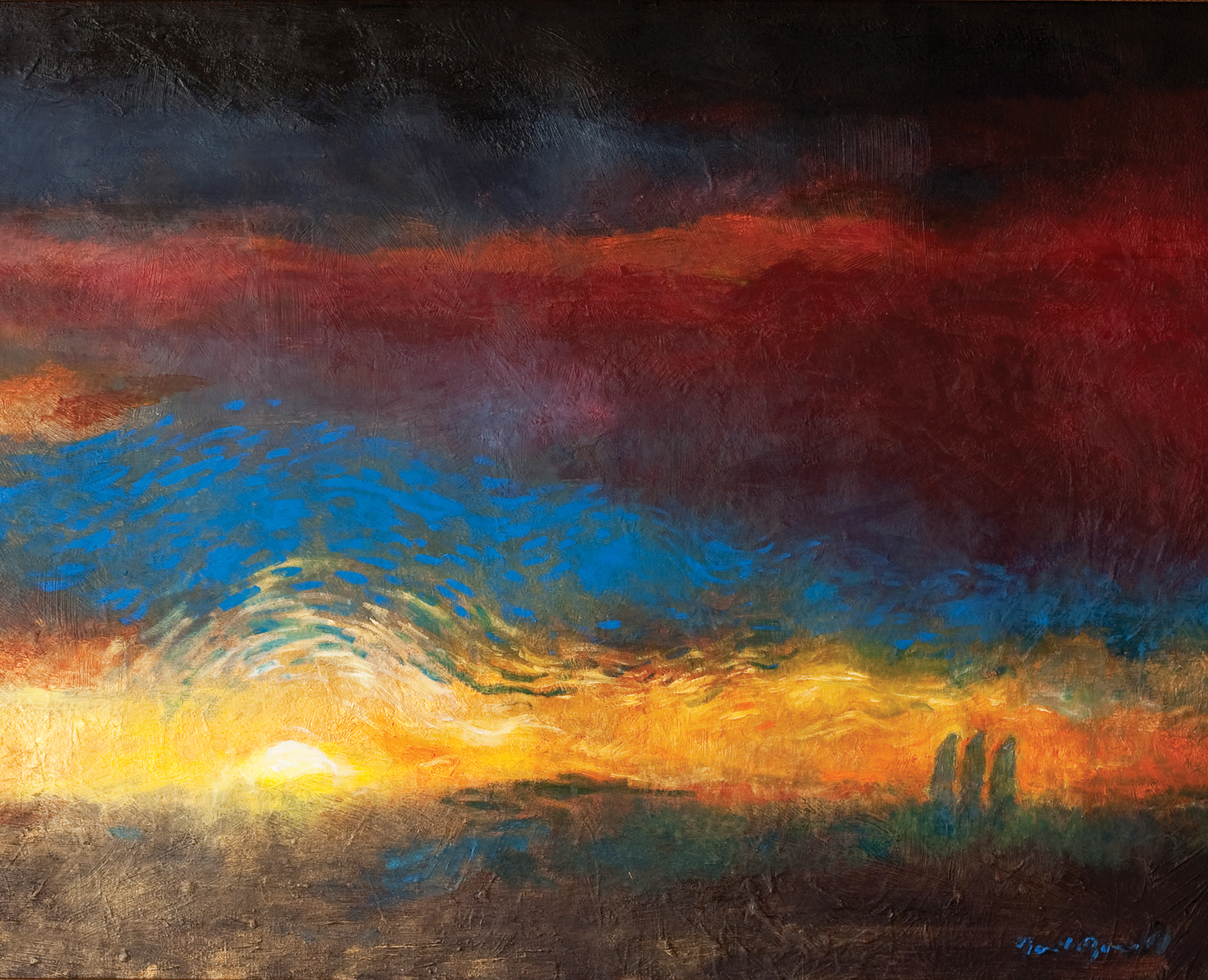 Renewing the PromiseA Pastoral Letter for Catholic Education
Renewing the PromiseA Pastoral Letter for Catholic Education
A Pastoral Letter for Catholic Education
A Community That Accompanies
A Pastoral Letter for Catholic Education
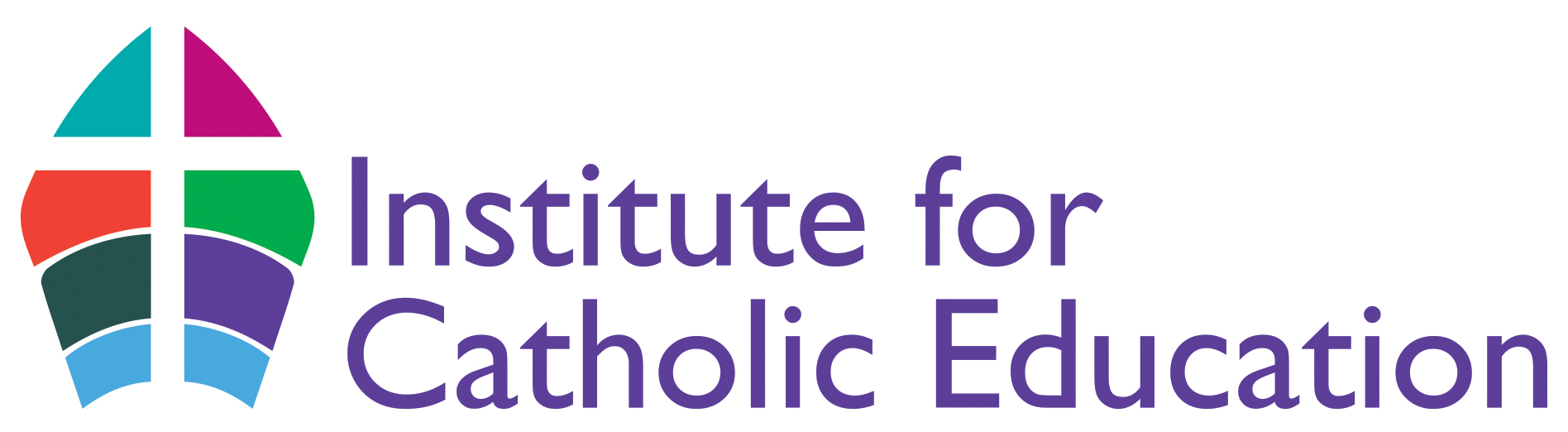 A Community Builds Relationships
A Pastoral Letter for Catholic Education
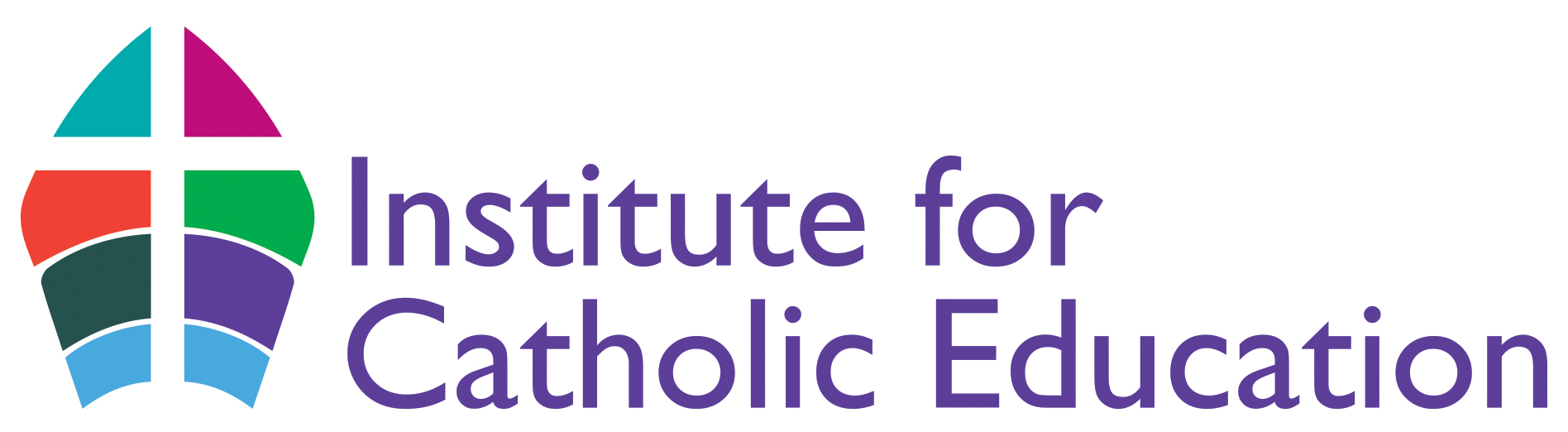 A Community That Encourages Engagement and Instils Hope
A Pastoral Letter for Catholic Education
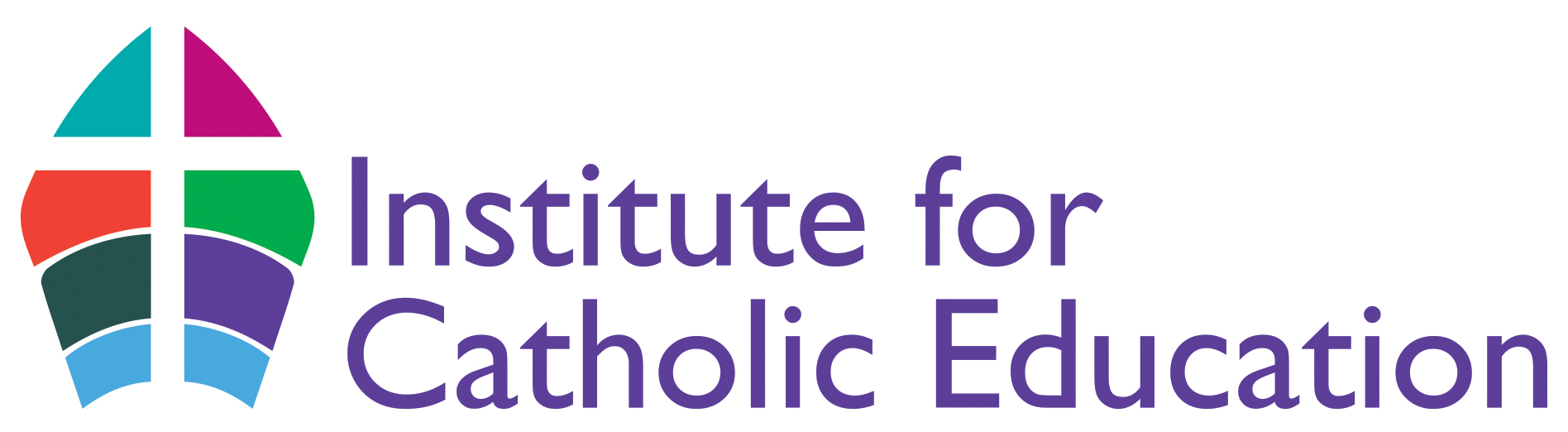 A Community That Forms Joyful Disciples
A Pastoral Letter for Catholic Education
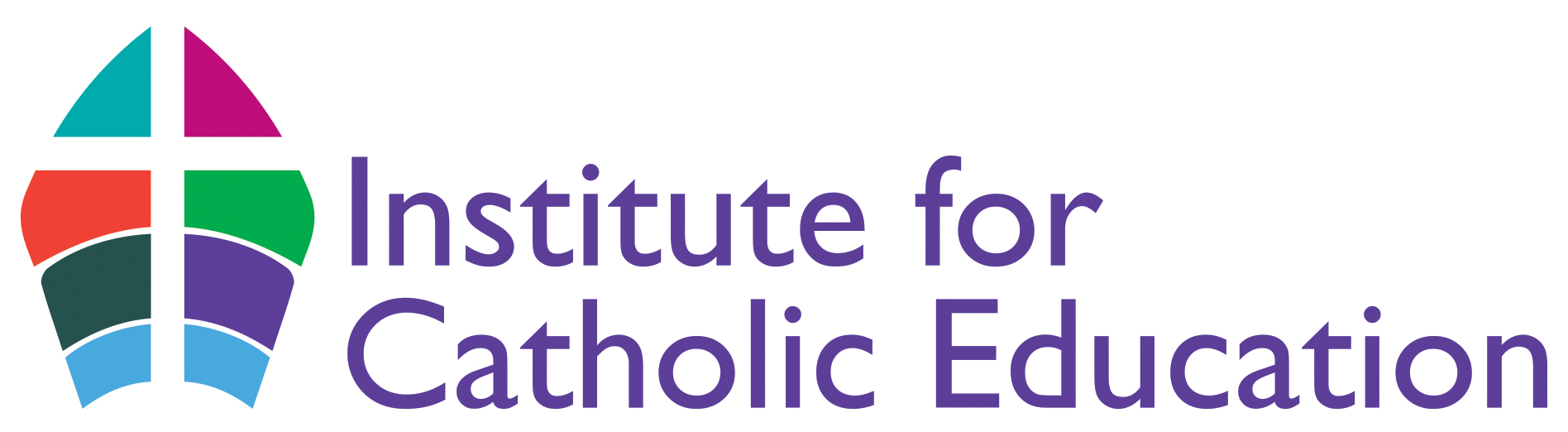 Renewing the Promise
A Pastoral Letter for Catholic Education
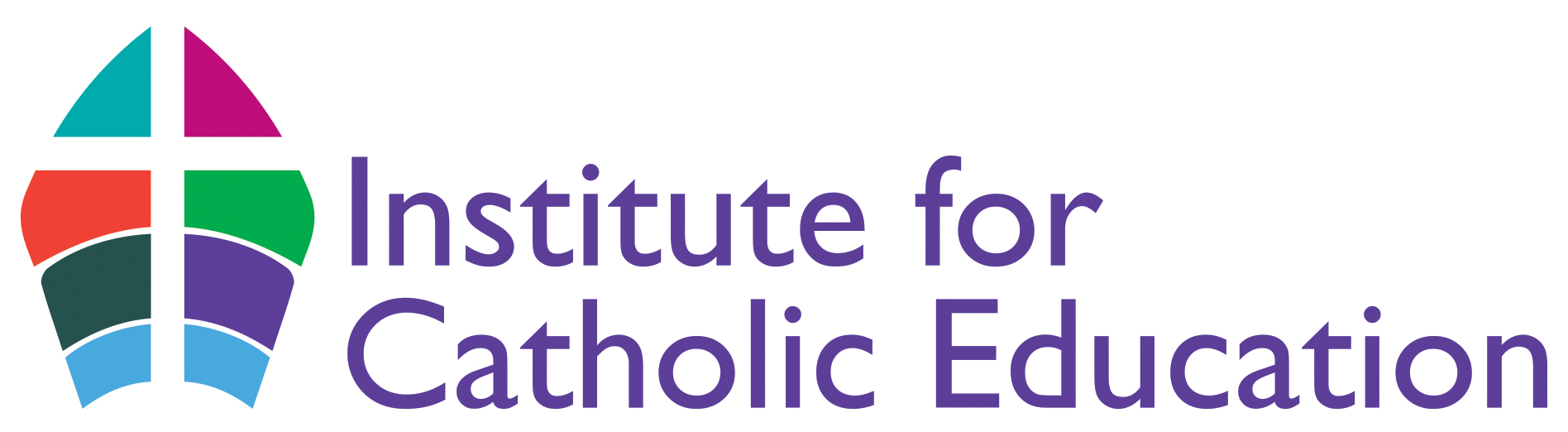 The Breaking of the Bread
A Pastoral Letter for Catholic Education
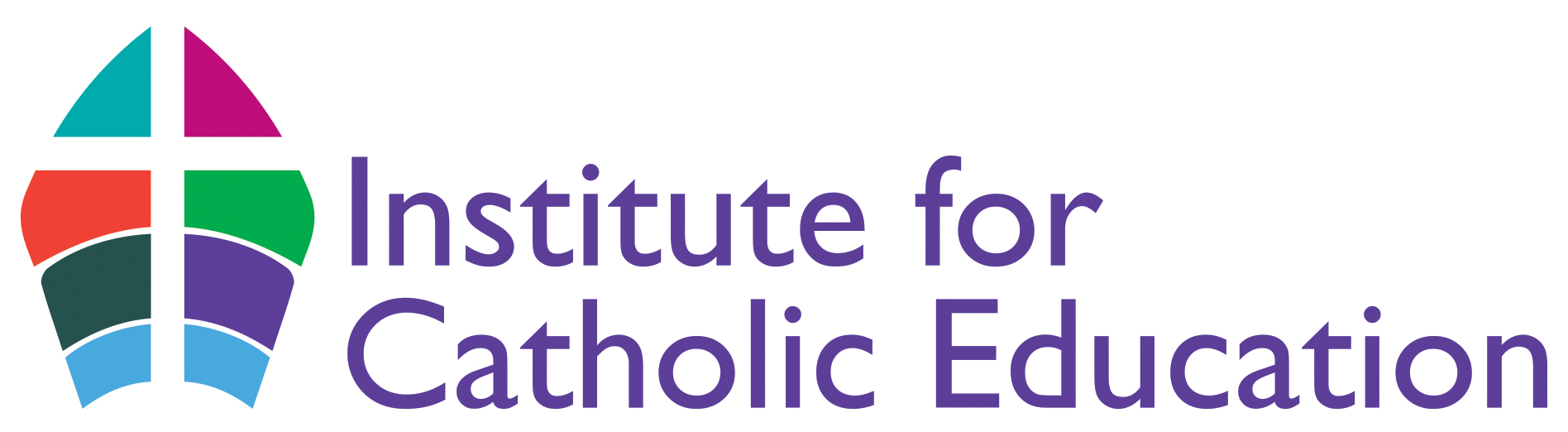 Next Steps
A Pastoral Letter for Catholic Education
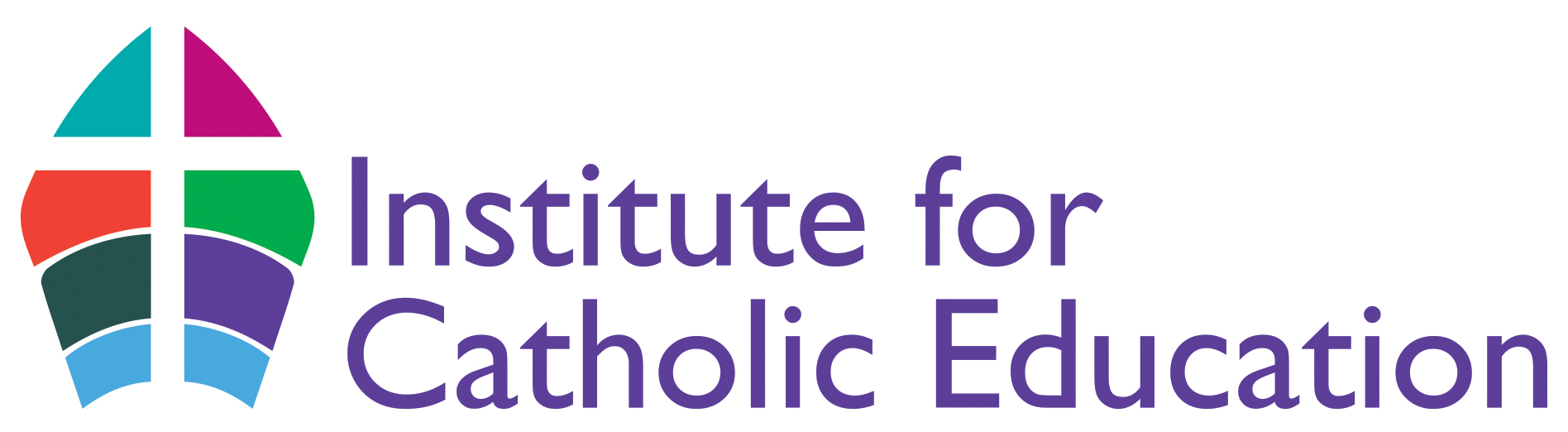